Market Conduct 
in the United States
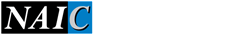 © 2015 National Association of Insurance Commissioners
Market conductInsurance core principles
2
Oversight of intermediaries
3
CONDUCT OF BUSINESS STANDARDS
4
CONDUCT OF BUSINESSREGULATORY ACTIVITies
5
QUESTIONS/COMMENTS
6